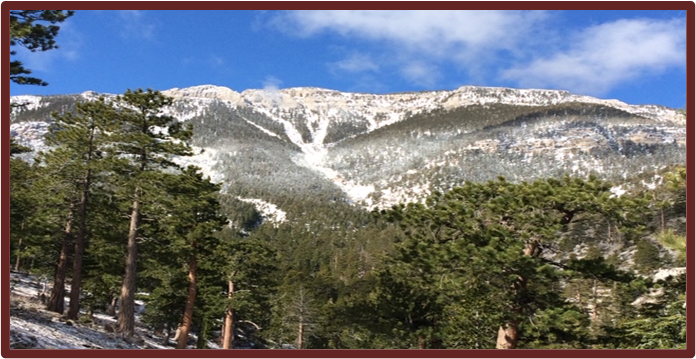 DEER CREEK PARK 
       first time offered to the public in over 80 years
Deer creek park
Las Vegas Age, Newspaper Ad  (Circa 1929)
Property overview 
These properties are an assembly of lots/owners being offered for sale as one property group. The Deer Creek Lodge and properties located in the historic Deer Creek Park Subdivision embrace the rich  history of  Las Vegas dating back to the late 1920’s and 30’s. Fueled by the Union Pacific Railroad, the original Deer Creek Park was the result of the nationwide boom of the roaring 20’s and the boomtown of  Las Vegas,.  Described in the Newspaper Article (left) that appeared in the Las Vegas Age in 1929 “it is an ideal  location for a summer playground”.  The original developers received approval for the Deer Creek Park subdivision by the Clark County Commission in 1932.  The future development opportunities range from maintaining the existing properties, restoration of older cabins to a wide variety of developments including a private recreation resort to an exclusive residential developments.
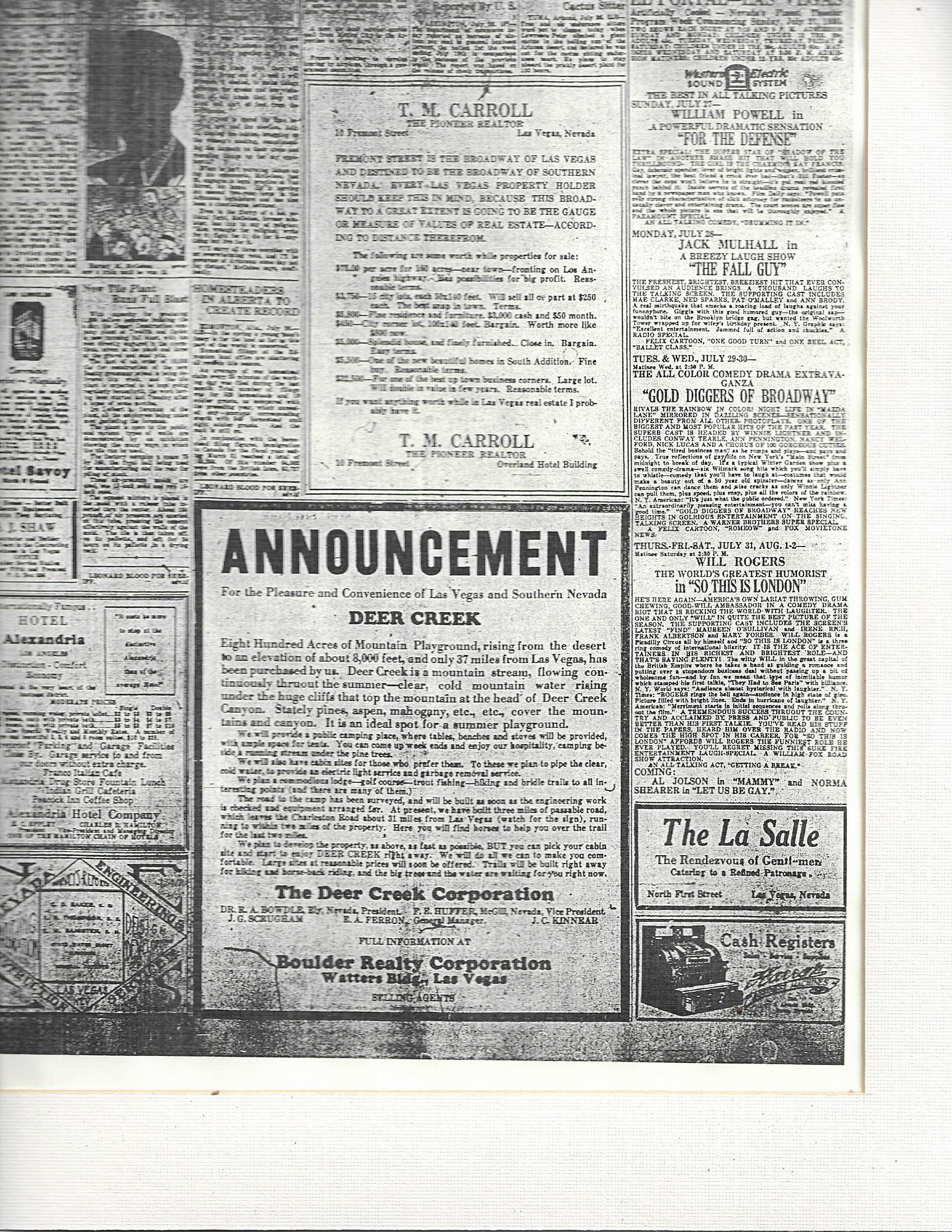 LOCATION AND VACINITY MAP
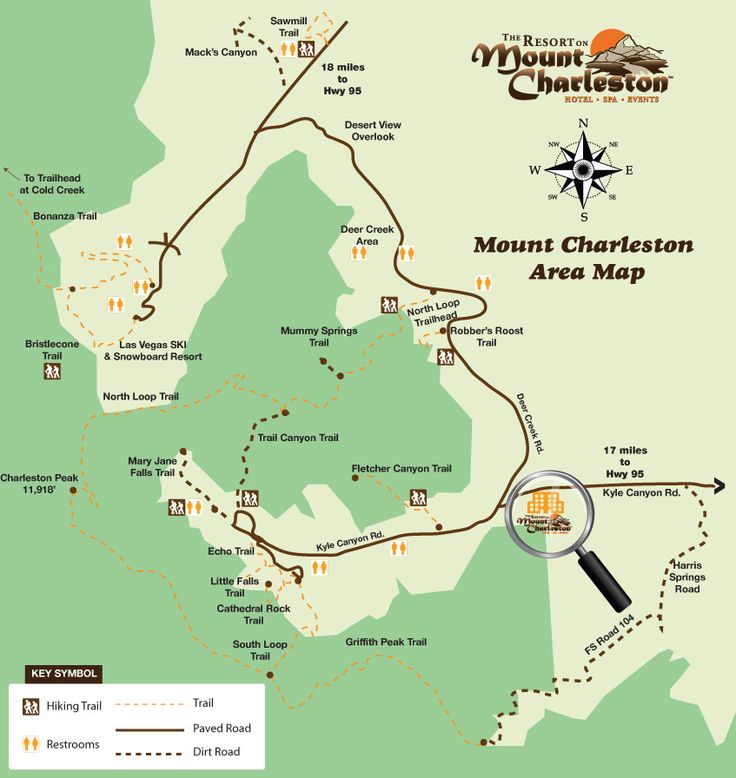 Deer Creek Park
Deer Creek Park existing Lodges and structures
Lodges and Structures
The Deer Creek Lodge was constructed in 1929 by the original Builder/Developer. A worker's cabin below the Lodge was constructed that has been renovated and currently the guest cabin. The construction crew were master log cabin builders from Colorado.  Construction material was burnt standing (naturally kiln dried) lodge pole pine half logs. All building lumber was milled on site at the Old Sawmill. The customized container and 
shop was  modified to accommodate the Snowcat and houses the power system equipment and generator.  
The upper Lodge/Cabin was constructed in 1986. The lower level two car garage is constructed of solid grout cinder block and the upper levels are milled cedar logs.  Interior is finished with custom doors and cabinets. Large decks surround the cabin. A solar powered well supplies the water. 
The old Sawmill shut down when construction was halted after the Great Depression.  With the abundance of fresh mountain spring water, this Old Sawmill was repurposed to a distillery during prohibition.
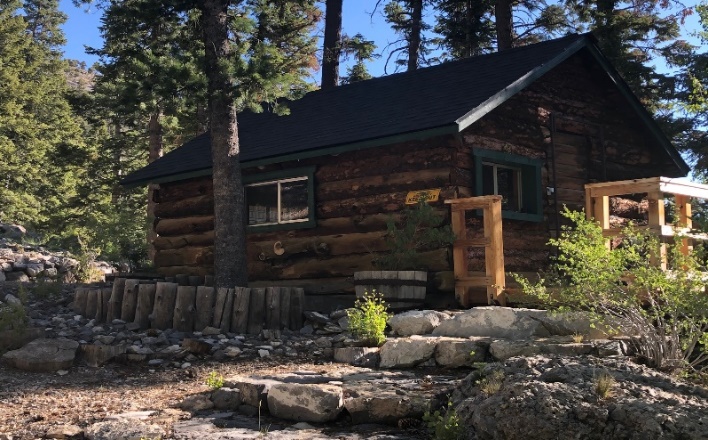 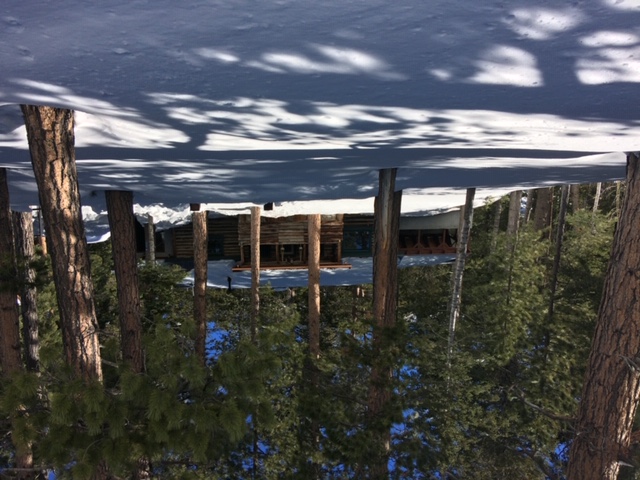 LODGE GUEST CABIN
The Deer Creek park Lodge
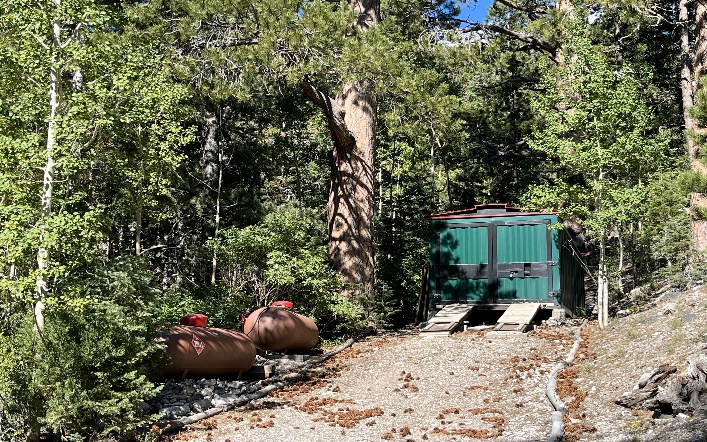 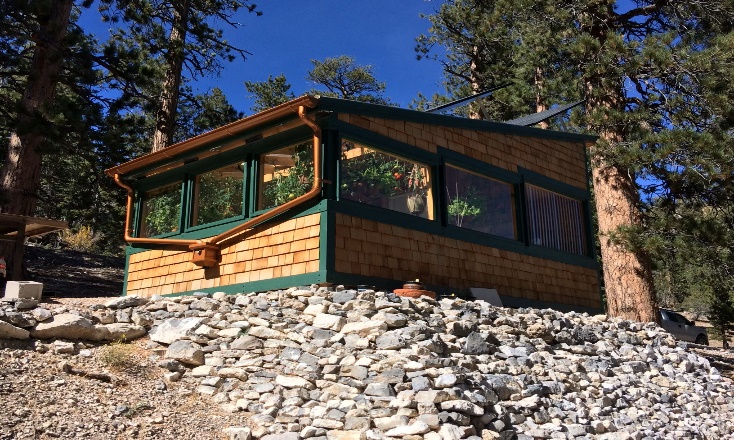 GREENHOUSE
Garage/Shop
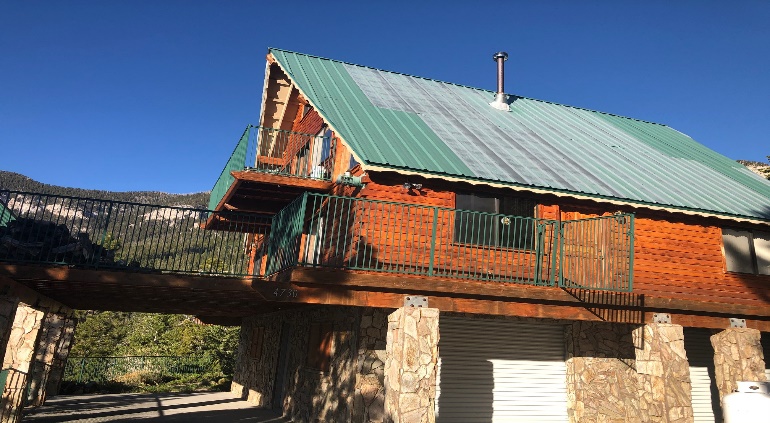 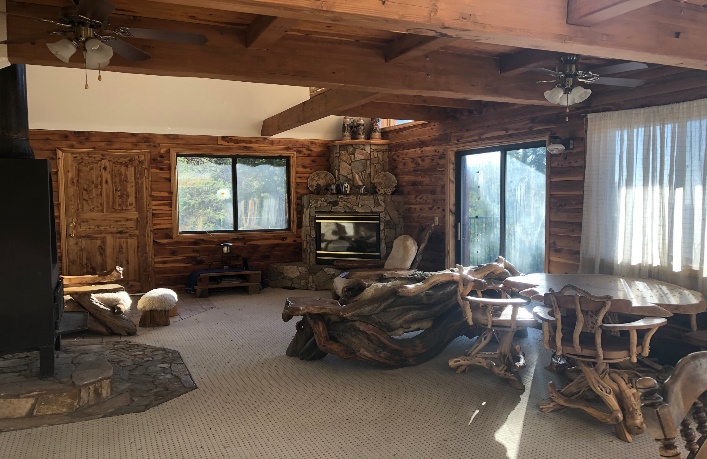 upper LODGE
upper LODGE
Deer Creek Park, historic structures
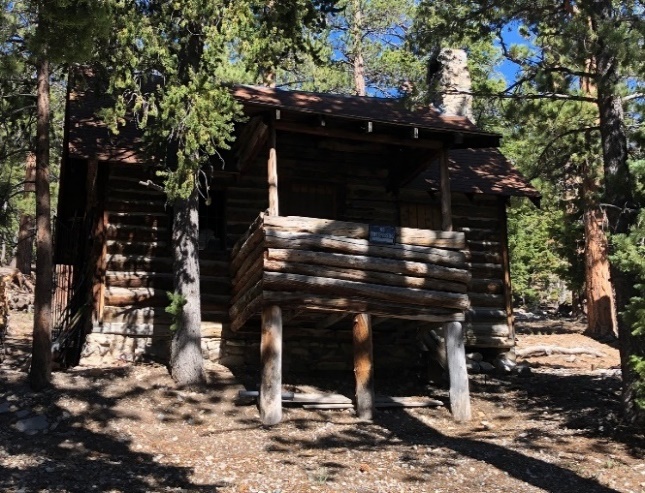 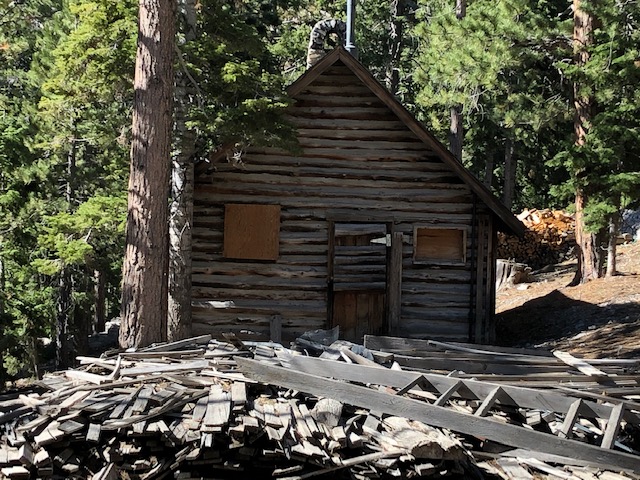 Original Model cabin
Original Model Cabin
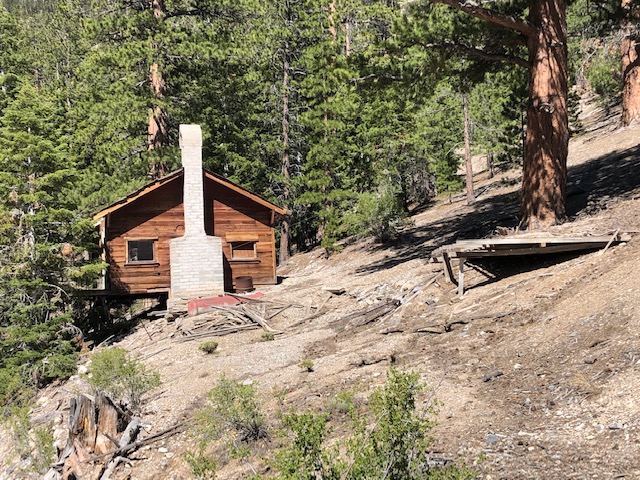 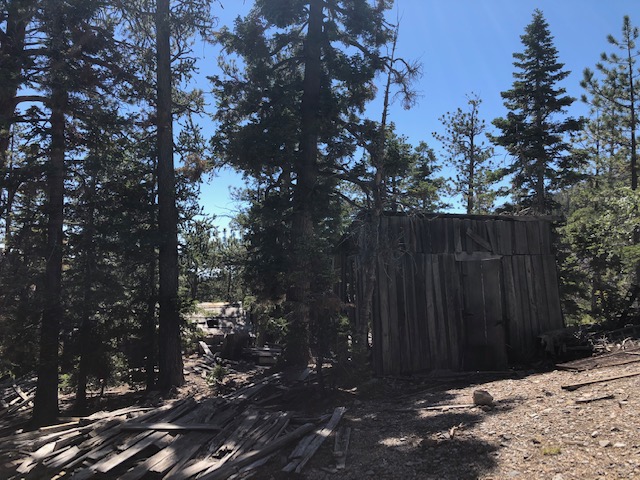 Existing Cabin
Old Sawmill/ Distillery
Snow Access, Maintenance Vehicles and Equipment Included in Sale
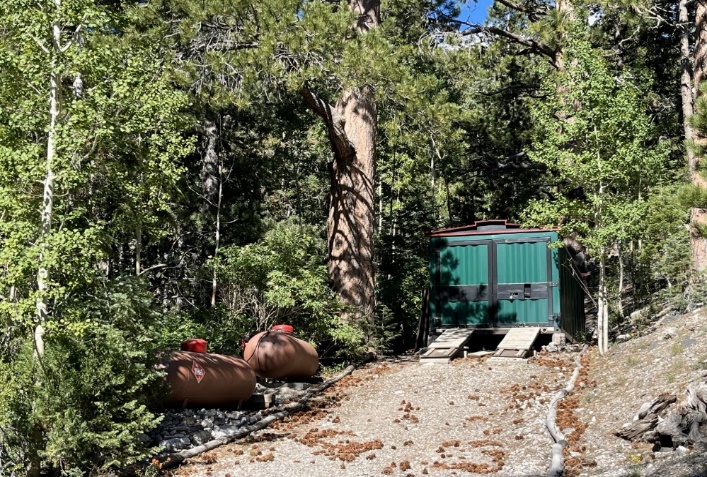 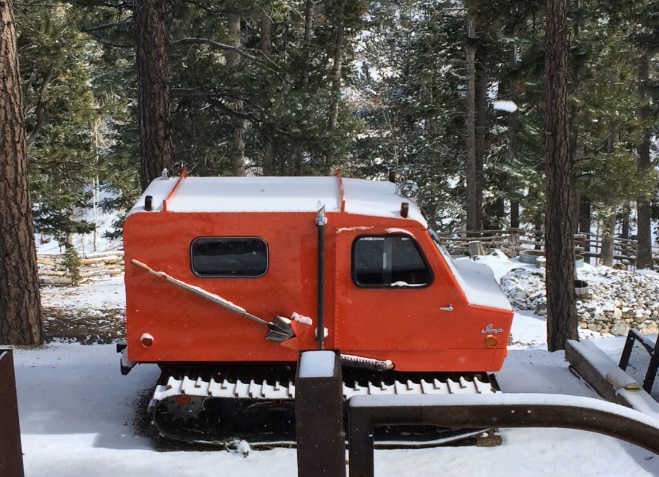 customized (10x25) heated container
1975 Thiokol Imp 6 Passenger Snowcat
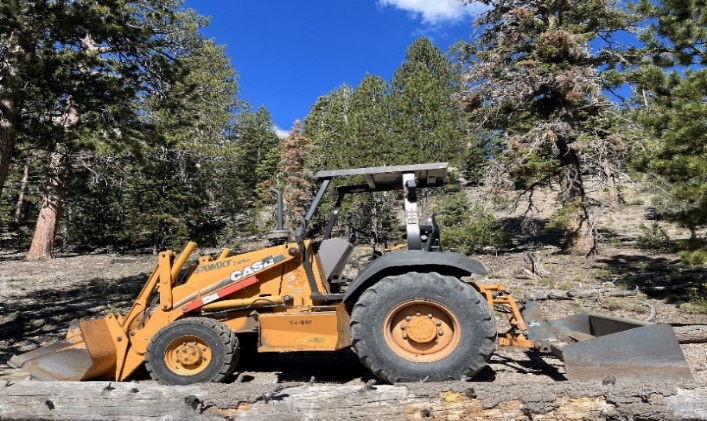 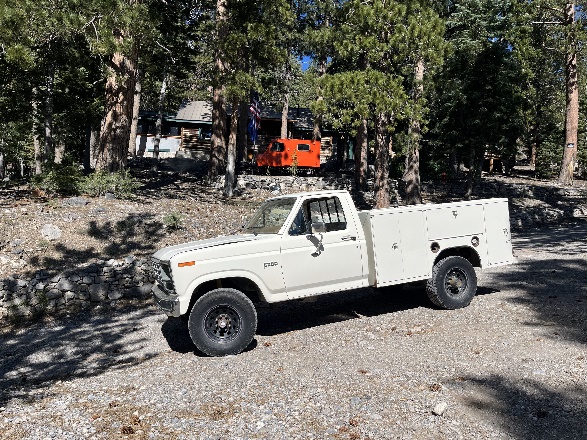 Case Turbo Diesel Loader/ Grader
1985 Ford F 250 4WD Service Truck
All tools and equipment are being sold with the property. The Shop houses the power system for the property including a generator, 24 Volt Solar System and Hydro Electric Plant. It provides 120 Volt AC power to all structures and Two 500-gallon propane tanks supply the fuel for the generator and household appliances.
Deer Creek Park Recreation AND AMMENITIES
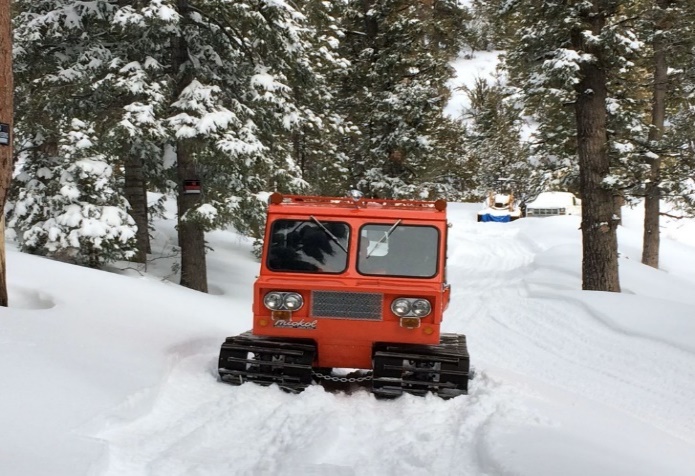 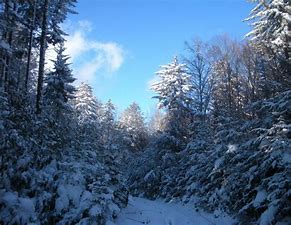 WILDERNESS SNOWPLAY, SKING  AND SNOWBOARDING
SNOWCAT  ACCESS
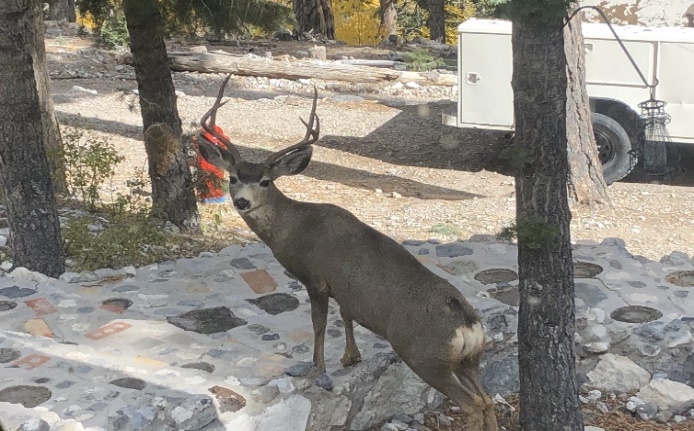 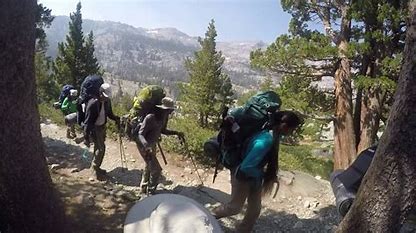 LOCAL VISITORS
MOUNTAINEERING HIKING AND CAMPING
Offered  Property Existing Parcel Map
Parcel Descriptions
Parcel H-1: 2.3 (+/-) Acres

Parcel H-2: 2.3 (+/-) Acres

Parcel H-3&4: Deer Creek Park Lots 1&2 Block 8

Parcel D-1: 1 (+/-) Acres includes Lot 1 Block 1 DCP

All other parcels in the Deer Creek Park Subdivision except lots labeled Not a Part total
Approx. 10 (+/-) Acres

Each Lot is approximately
50 ft. by 100 ft for a total number of 67 lots

Approximate Total
Acreage (+/-) 15.5 Acres

Structures
Deer Creek Lodge: renovated Original Historic Lodge circa 1932. Approx. 1200 Sq. ft

Guest cabin: Renovated historic Guest cabins approx. 300 Sq. Ft. 

Upper Lodge:  3 story lodge built in 1996.  Approximately  2600 Sq. ft. 

Renovation cabins: vacant cabins suitable for renovation
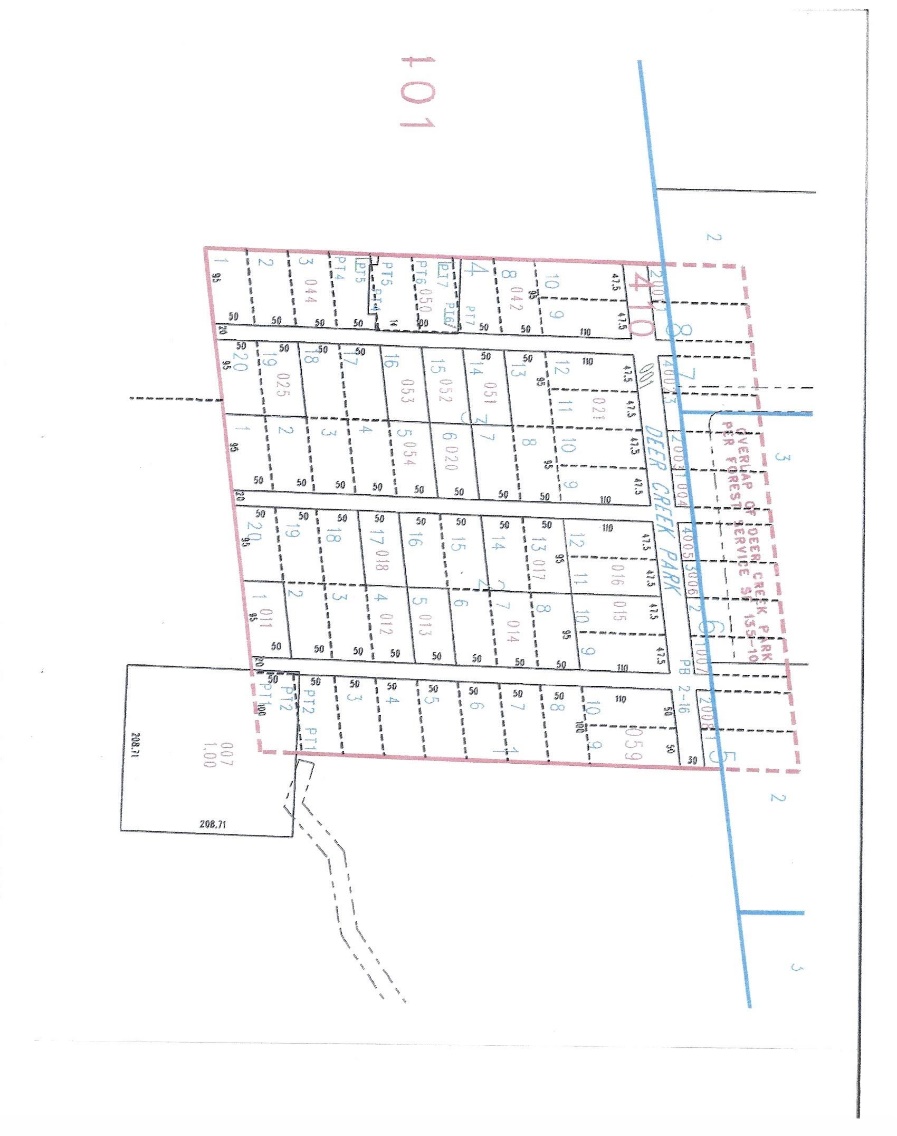 Parcel H-2
Existing Well
Old sawmill distillery
Parcel H-1
Upper Lodge
Existing Water Line
Renovation
 Cabins
Parcel H-3 & 4
Deer Creek Lodge
Parcel d-1
Guest 
Cabin
Not A Part
Parcel D-2
South Fork Deer Creek
1932 Recorded subdivision map
Deer creek park
These properties are being offered for sale at a sales price of
 $5,900,000.
in an as is, where is and with all faults condition
Partial owners are Nevada Real Estate Licensee’s
Exclusively Offered By:   David Hensley 
Nevada Real Estate License # 004261
    Clark County Management Corporation
          7490 West Sahara Ave.
         Las Vegas, Nevada 89117
      Phone: 702-325-4298   
Website: www.VegasRanches.com  
Email: sales@vegasranches.com